Physical examination of patients with Urinary system diseases
1
Complaints of patients with urinary system diseases
Main complaints
Pain in lumbar region
Urination disturbances (dysuria)
 Renal edema (nephredema)
2
Complaints of patients with urinary system diseases   Additional complaints
Headache
Dizziness 
Visual impairment (vision disorder)
Pains in cardiac region
Dyspnea
Loss of appetite (anorexia) 
Nausea 
Vomiting  
Fever
3
Pains in urinary system diseases
Pathology             	   	Location / Irradiation
Urinary bladder	             suprapubic
Kidneys			lumbar region
Ureter			along ureters
Urolithiasis                	irradiation down to perineum
4
Pains in urinary system diseasesLocation / Irradiation
5
Character of pains in urinary diseases
Dull & boring pain in lumbar region
Possible reasons:
- Acute glomerulonephritis 
Pararenal abscess
«congestive kydney»
- Acute pyelonephritis
- Chron. glomerulonephritis (rarely)
6
Character of pains in urinary diseases
Sharp acute unilateral pains
    Possible reasons:
Renal infarct (hours, days),
Acute pyelonephritis (prolonged)
Renal colic (frequently unilateral)
    Possible reasons:
Obstruction of ureter by stone 
Ureteric kink
7
Conditions for starting & elimination of pains in urinary diseases
Pain in renal colic
relieve after injection of atropine, application of hot-water bag, warm bath
Pain in movable kidney
relieve in change of body’s position
Pain in acute paranephritis
decrease after application of ice pack on loin, analgesics and NSAIDs
8
Change of diuresis volume
ml
> 2000
3000
2000
about 1500 - 2000
1000
< 500
0
0
norm
polyuria
oliguria
anuria
Big liquid consumption,
diabetes mellitus,
diabetes insipidus
Small liquid consumption,
glomerulonephritis,
nephrotic syndrome,
renal insufficiency
Terminal stage of
renal insufficiency
14
Dysuria (1)        Change of daily diuresis volume
Dysuria 			Causes
Polyuria		- rich drinking of liquids
				- removal of edema
				- diabetes mellitus
				- diabetes insipidus
				- chronic nephritis
				- nephroarteriosclerosis
Oliguria	- limitation of drinking of liquids
				- dry & hot air
				- enforced sweat secretion				- vomiting, profuse diarrhea
				- acute nephritis
				- acute kidneys dystrophia
10
Dysuria (2)        Change of daily diuresis volume
Dysuria 			Causes
Anuria	- acute nephritis
			- nephronecrosis
			- incompatible blood transfusion
- heavy heart failure
- shock
- large hemorrhage
- obstruction by a stone
- edema of mucous urinary tract
germination by a tumor

Ischuria 	- injury of a spinal cord
11
Dysuria (3) Change of a rhythm of a diuresis
Reasons 				Dysuria

Pollakiuria 		- plentiful drink of liquid
    				- cooling of body
   				- cystitis

Isuria 			- chronic renal failure

Nocturia 		- cardiac decompensation
    	- terminating stage of chronic kidney diseases
12
Disuria (4)
Change of density of urine

 Reasons                       Dysuria

Isosthenuria, 
Hyposthenuria 	- nephrosclerosis

Strangury 		- diseases of a bladder 				and an urethra
13
Anamnesis of illness at patients with urinary system diseases
Pathology
 
Acute GN

Renal pathology



Intoxications


Character of a current
Reasons

Angina, scarlet fever, otitis, etc.

In the past – nephrite, a pyelitis, cystitis, dysurias, hypostases, bloody urine, increase of a BP, "renal colic“

Household, production; medicinal preparations

Gradual – CGN, an amyloidosis, a nephrotic syndrome
Recurrence – chron. pyelonephritis, CGN
14
Anamnesis vitae at patients with urinary system diseases
The factors causing kidneys & urinary system disease
Overcooling
Disease of genitals
Tuberculosis 
Rheumatic diseases
Diabetes mellitus
Chronic purulent diseases
Physical overwork, overexertion
Genetic predisposition
Kidney and urinary system operations in the past
Gynecologic anamnesis
15
General examination at patients with urinary system diseases
Position of the patient

Active 	- in an incipient state of an illness

Passive 		- at an uremic coma

Forced 		- at a paranephritis, 
      				to renal colic
16
Renal edema
Facies nephritica – pale face, bloated, with the swelled up a little edematous eyelids and reduced palpebral fissures
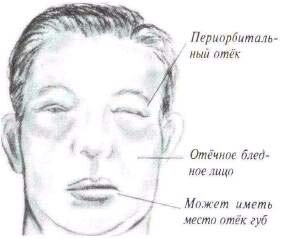 17
Renal edema
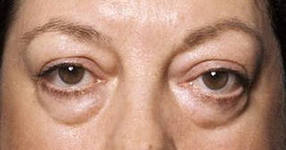 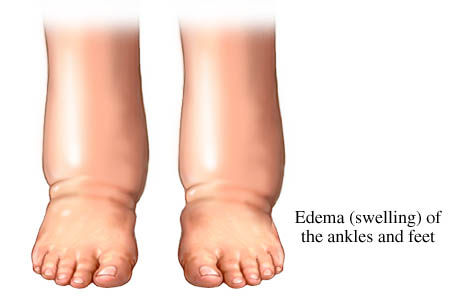 18
General examination at patients with urinary system diseases
Examination of skin

Color 		- paleness (spasm of arterioles, anemia)
       		- wax skin (amyloidosis, lipoid nephrosis)

Foettor uremicus – the ammonia smell proceeding 			from a mouth and from the 				patient's skin
19
General examination at patients with urinary system diseases
Examination of a stomach and lumbar area

		Symptoms 				Reason

Swelling of lumbar area
on affected side			- paranephritis

Protrusion of abdominal wall 
on affected side			- kidney tumor

Protrusion in the suprapubic 
areas					- ischuria at adenoma or 					prostate cancer
20
Palpation of kidneys
Palpation of kidneys in horizontal position of the patient
Palpation of kidneys in vertical position of the patient
21
Palpation of kidneys
Palpatorny definition of a kidney

			Physiological reasons
   			- weakening of a preulum abdominale
   			- fast weight loss

			Pathological reasons
   			- omission of kidneys
   			- kidney cyst
    			- kidney tumor
22
Percussion of kidneys and bladder
Percussion definition of a bladder (scheme)
Effleurage symptom on area of kidneys
23
Percussion of kidneys
Positive symptom of effleurage
Reasons: 	- urolithiasis
   			- paranephritis
   			- inflammation in pelvis
   			- myositis
   			- radiculitis

Percussion of a bladder
Reason: 	- overfilling of a bladder at adenoma or 		a prostate cancer
24
Laboratory tests in urinary system investigation
Urine research 
Assessment of physical &  chemical properties of urine, deposit microscopy       
 	- Urine analysis

The quantitative definition of 
corpuscules in urinary sediment  
        - Nechiporenko's test
 	- Addis-Kakovsky's test
25
Research of function of kidneys
Zimnitsky's Test
Test on concentration
Test on dilution
Reberg's Test
26
Laboratory tests in urinary system investigationBiochemical blood analysis
Purpose 			Research

Assessment of function		- rest  nitrogen
of kidneys 			- urea
      					- creatinine
27
Instrumental research techniques of  urinary system
Radiological methods

 - Plan radiography of kidneys
 - Excretory urography
 - Renography
 - Computer tomography (CT)
28
Ultrasound technics
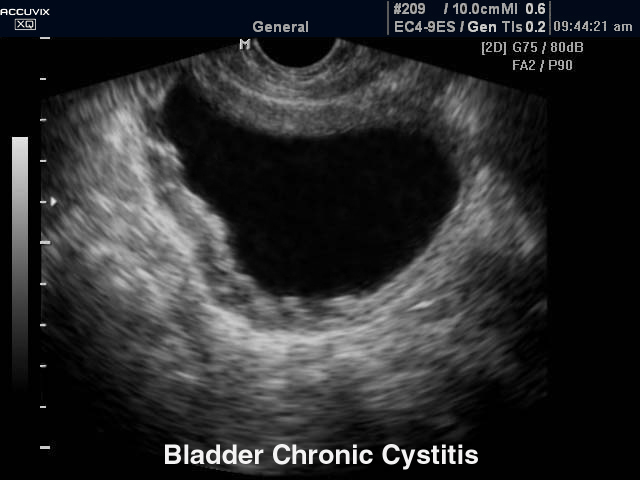 29
Endoscopic methodsCystoscopy
30
Morphological methodsBiopsy of Kidneys
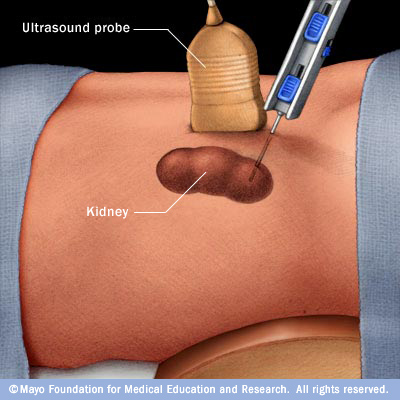 31
Thanks for your attention!
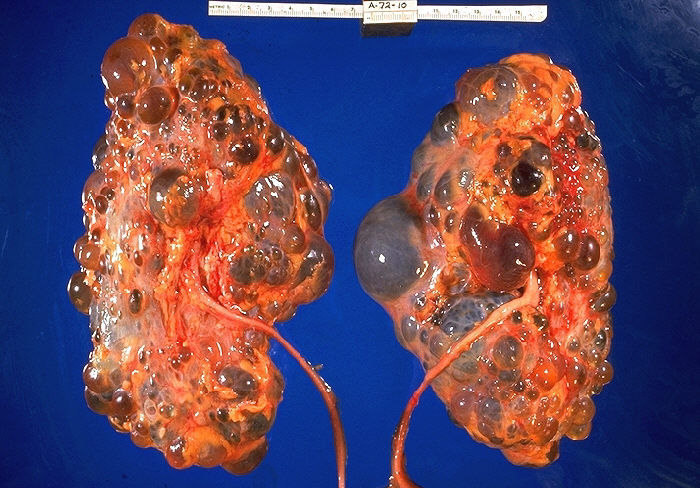 32